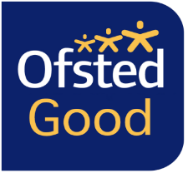 BTEC MUSIC
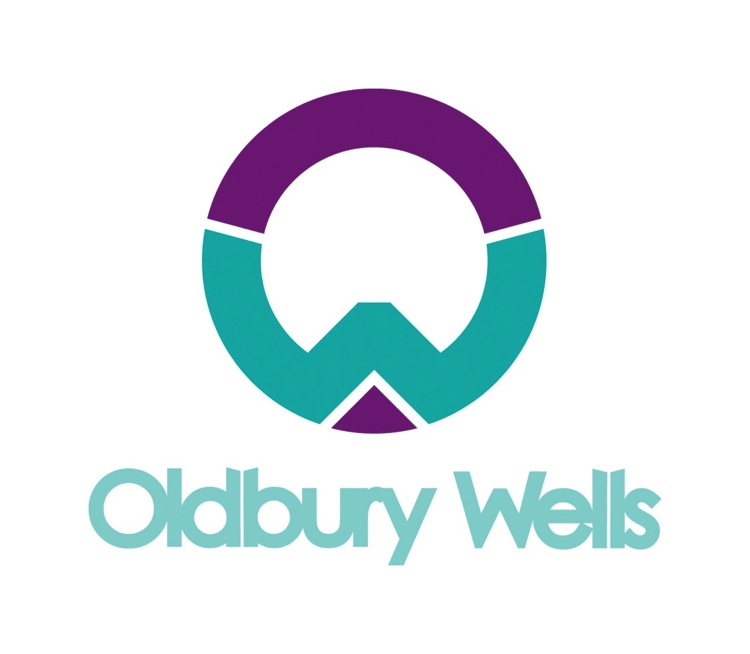 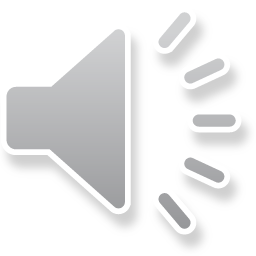 Technical Award in Music Practice
[Speaker Notes: Insert Video]
Why should I choose Music?
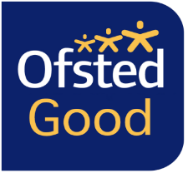 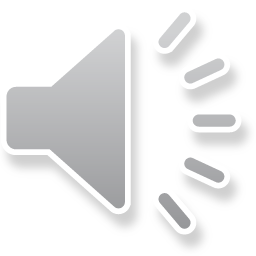 You enjoy it and you get pleasure from being musically creative. 
Because you would like to develop an understanding and an appreciation of a broad range of genres of music and the ability to confidently talk about music using genre specific language.
Because your practical skills of composing music and performing (depending upon your chosen coursework pathway) will be developed and refined and will show you to be a creative, reflective and resilient musician.
Because BTEC Music is accessible to everyone: Although the BTEC Technical Award in Music is a natural choice for students who play a musical instrument or sing, the study of music is not limited to performers….music is a great option for you if you enjoy creating or producing music and using software too, in whatever styles of music you enjoy.
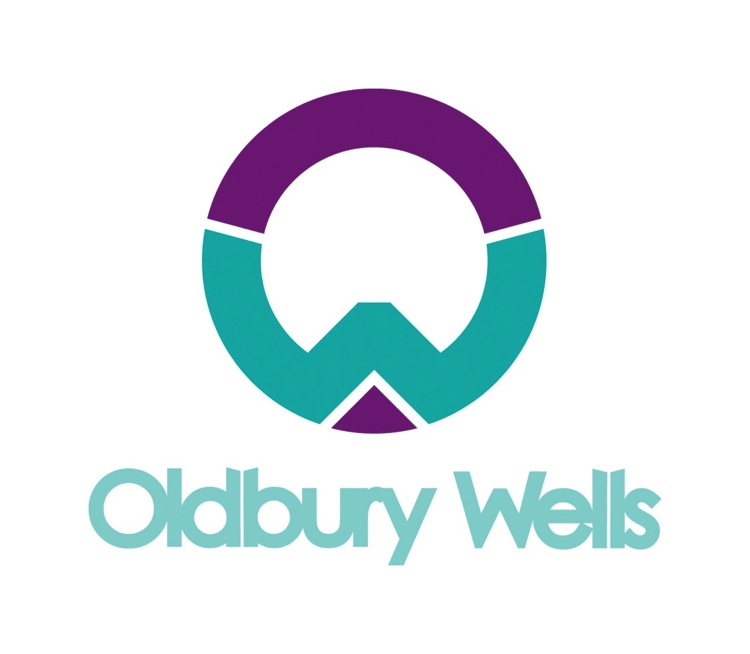 [Speaker Notes: Insert Video]
What will I study and how will I be assessed?
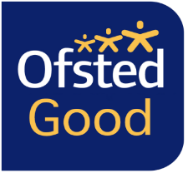 Component 1: Exploring the Music Industry: 30% Internally Assessed
 
Through a series of teaching workshops and practical activities, you will produce a portfolio of audio, visual and written evidence of your skills and knowledge in a variety of genres (styles) of popular music, which include Blues, Disco, Punk, Reggae, Motown, Britpop, RnB, Rock, Music for film and games, Western Classical styles and World Music.
 
Through these practical workshops, listening and theory knowledge will also be developed. The aim of this component is to open your ears and minds to a broad range of music and to nurture and capitalise upon your own musical interests. 

Component 2: Developing Music Skills: 30% Internally Assessed
 
You will specialise in two out of these three areas of study and your work will link to some of the music which you learn about in Component 1: 

Music Performance (playing your instrument or singing/rapping)
Creating original music (composing or song writing)
Music Production (using music software to produce music)
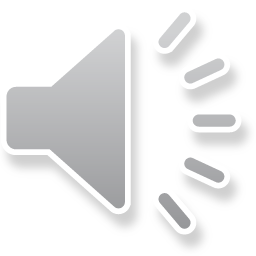 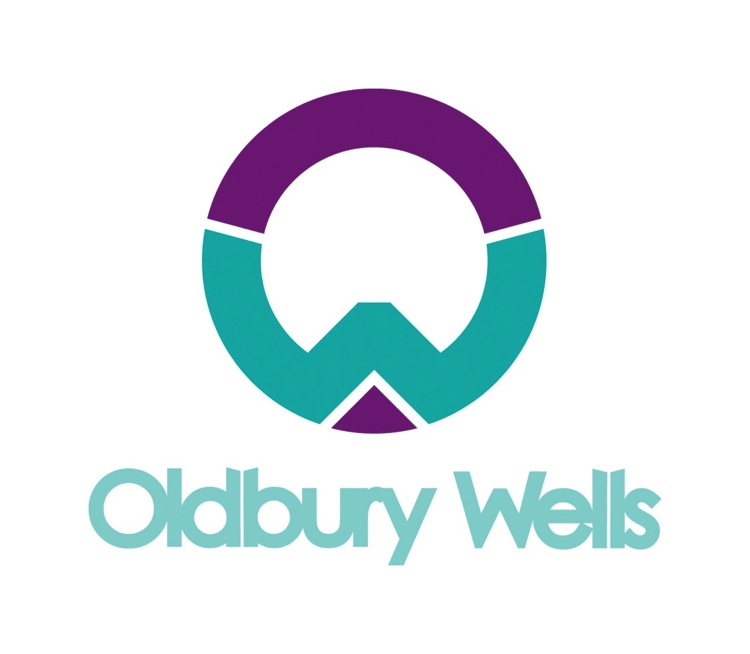 [Speaker Notes: Insert Video]
What will I study and how will I be assessed?
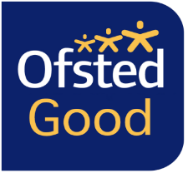 Component 3: Responding to a Commercial Music Brief: 40% Externally Assessed in Year 11.
 
This component will allow you to work to your strengths and interests and apply the skills that you have learned throughout your course, in a practical way, to a brief provided by the exam board. 

You will focus on a particular area of the music industry that excites and appeals to you and respond to the brief using your greatest musical strengths.
 
There is no exam in the BTEC Technical Award in Music
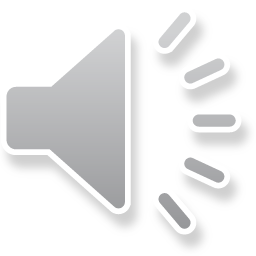 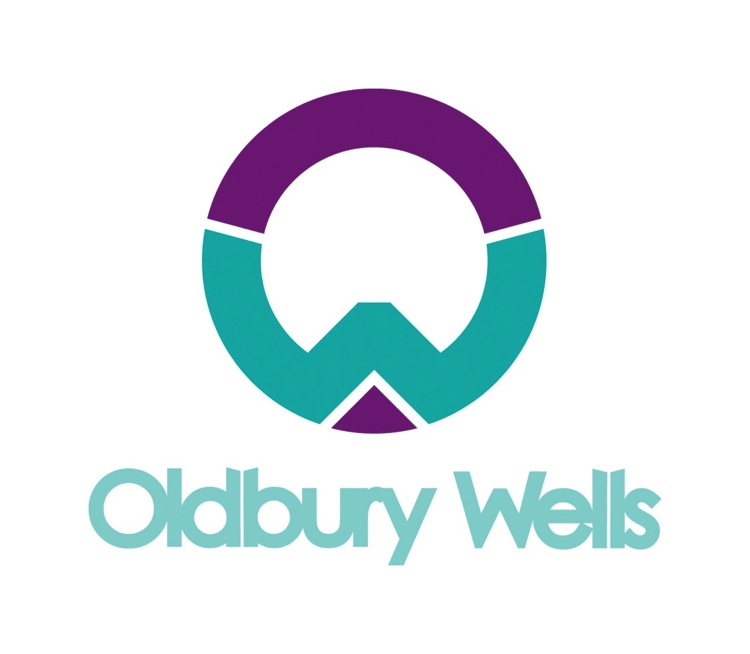 [Speaker Notes: Insert Video]
What can Music lead to in the future?
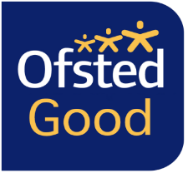 Indeed’s Top 14 Character Traits Employers Look For
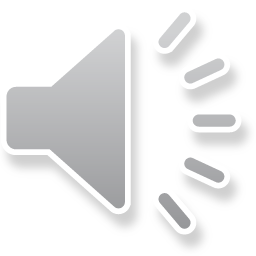 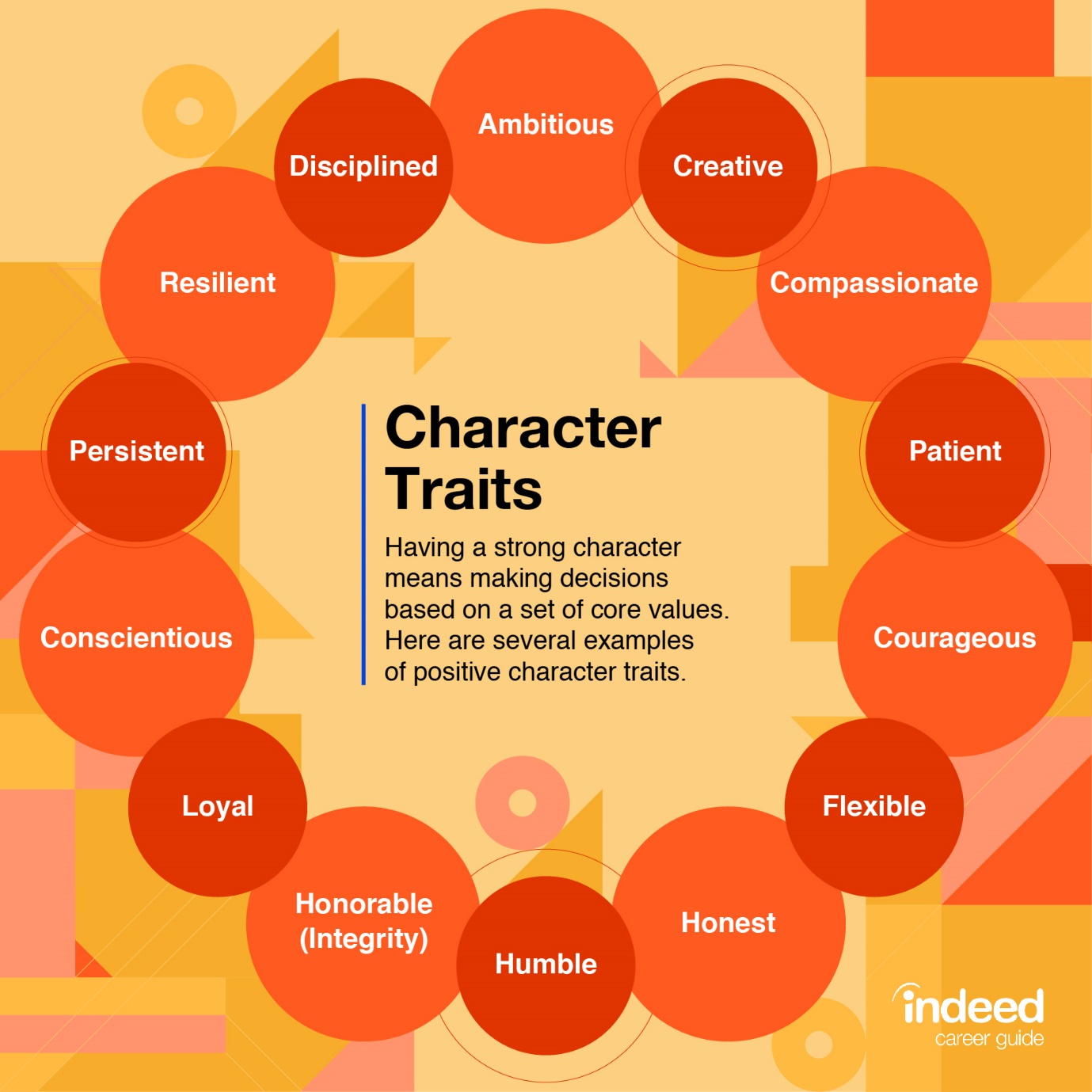 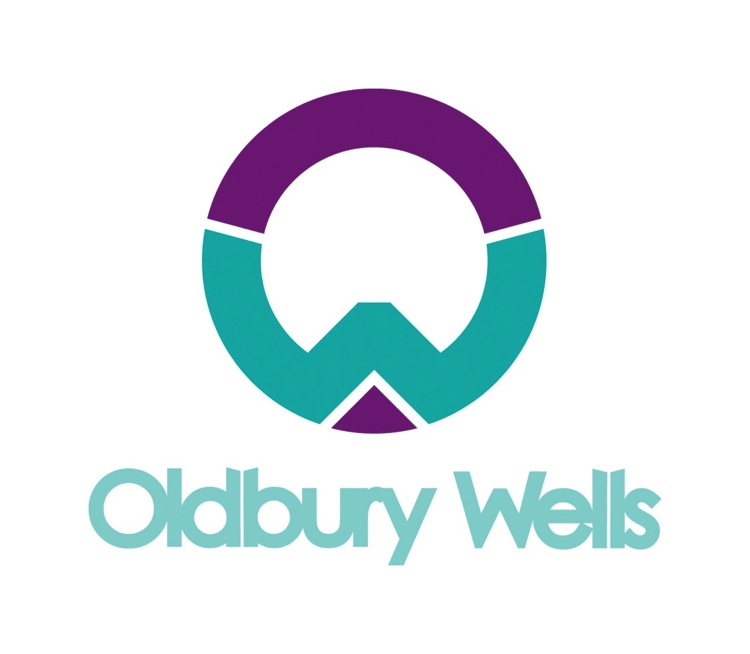 [Speaker Notes: Insert Video]
Career Progression?
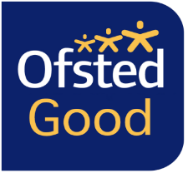 The aim of the BTEC Technical Award in Music is not only for our students to participate in music recreationally but to prepare them should they wish to pursue a future career in the music industry.

This course will support progression to a more specialised Level 3 vocational or academic music course.

Alongside this, you will find many opportunities to develop and improve your personal wellbeing both independently and as part of a wider community. 

A new report from the Centre for Economic and Business Research (CEBR) has predicted the arts sector will have a quick bounce back after the pandemic. The arts sector is set to be worth £15.2bn to the economy by 2025 which means there will be lots of job opportunities out there.
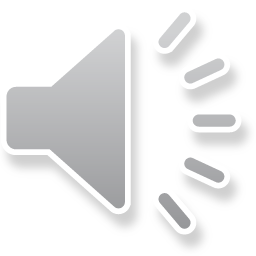 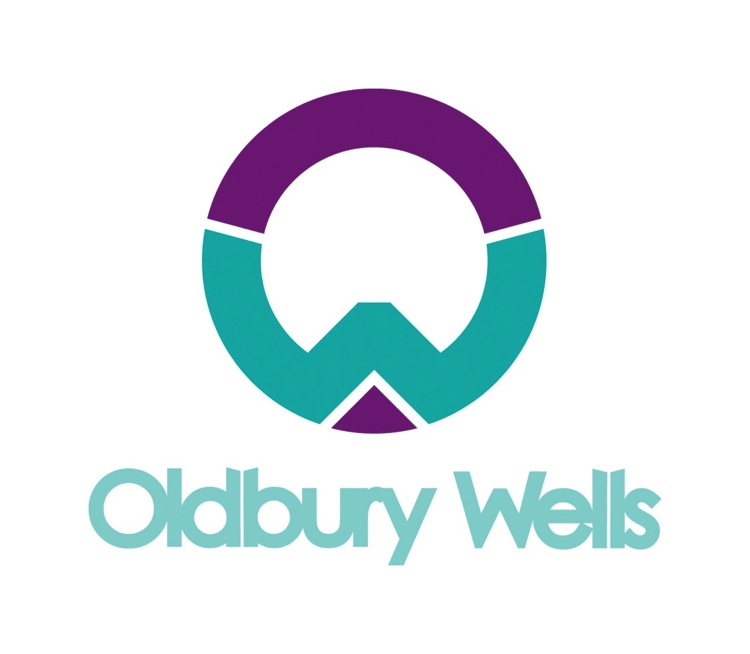 [Speaker Notes: Insert Video]
BTEC Success
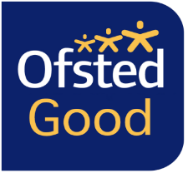 I am very proud that a number of our past BTEC students are now studying Music in further or higher education at colleges and universities. Many of them now have a career in the music industry with BTEC Music being their first step onto the ladder of their music career.

BTECs are well respected qualifications and the Level 2 qualification is equivalent to a higher grade GCSE.
Oldbury Wells’ BTEC Music results have been excellent year after year.
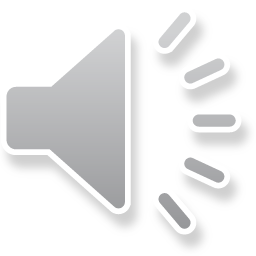 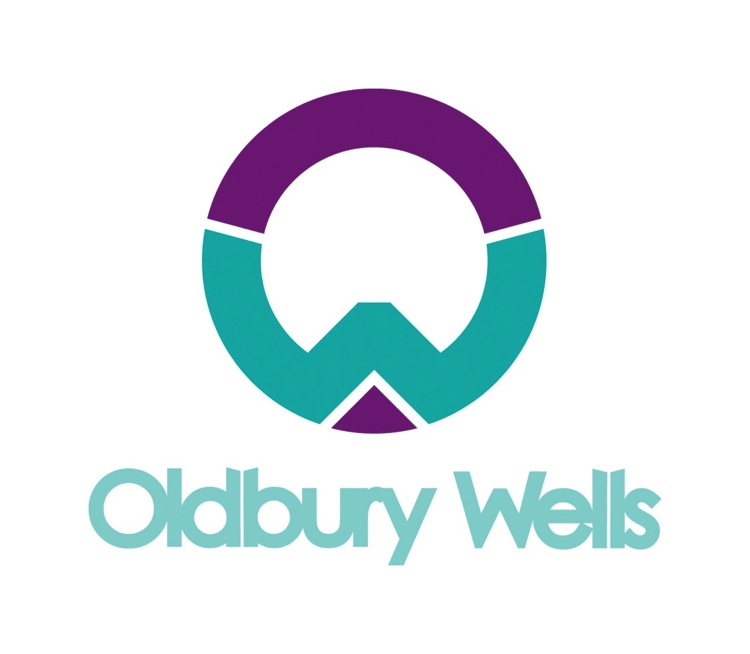 [Speaker Notes: Insert Video]
Where can I find any further information?
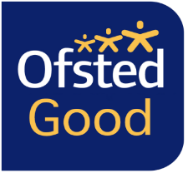 Speak to your Music Teacher, Miss Dangerfield during a lesson.

Email Miss Dangerfield if you prefer an email chat about your interest in the course: jo.dangerfield@oldburywells.com

Find out more about the specification at:

https://qualifications.pearson.com/content/dam/pdf/btec-tec-awards/music-     practice/2017/specification-and-sample-assessments/Spec-BTEC-Tech-Award-in-Music-draft.pdf
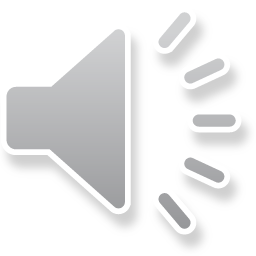 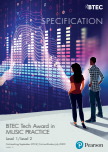 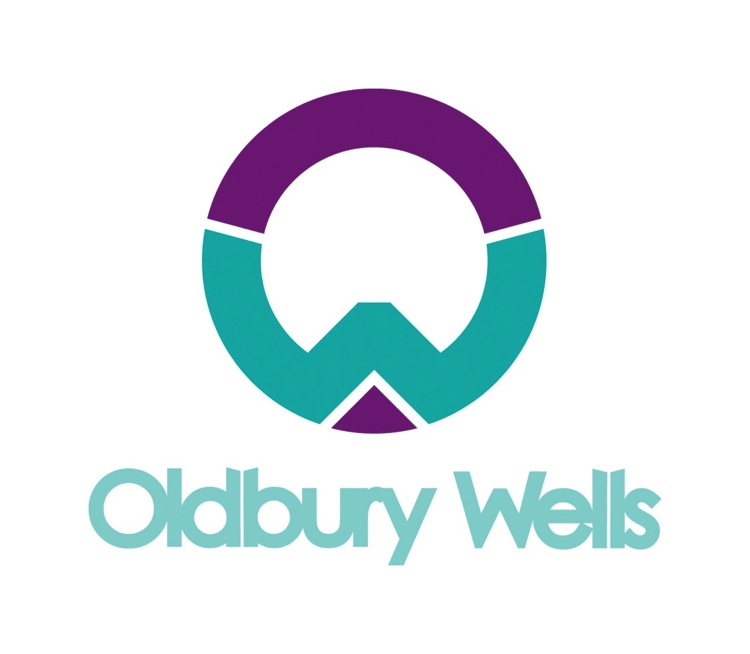 [Speaker Notes: Insert Video]